Presentation 2 – Hydropower Collegiate Competition
October 8th, 2024

Jennifer Edgar
Noah Dilworth
Benjamin Tushingham
Robert Quinn Ginieczki
Project Description
Problem Statement: Remove US reliance on coal, nuclear, and fossil fuel driven energy. Take advantage of potential energy in respect of water batteries through a closed-loop pumped storage hydropower system. This model helps address the nations clean energy goals while preserving the environment and making use of unrealized power.
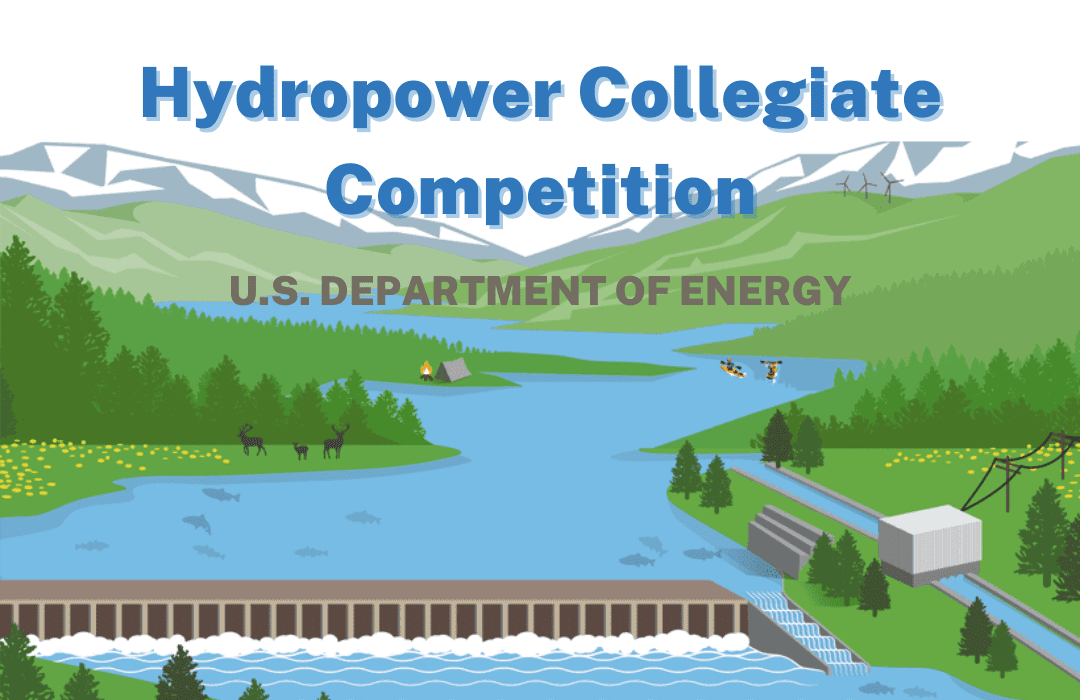 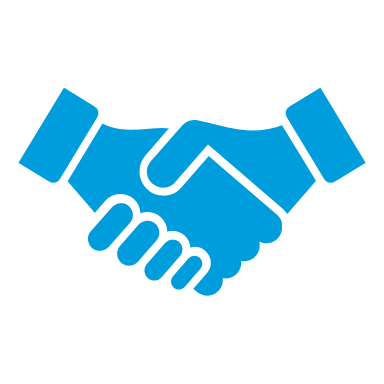 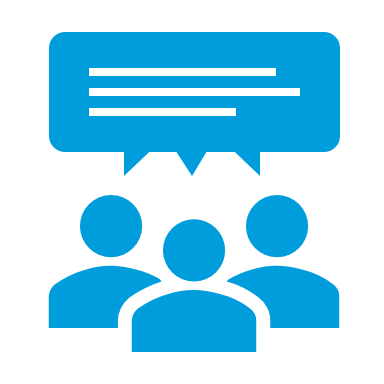 Robert Ginieczki
F24toSP25_08
[Speaker Notes: Friendly Reminder: USE THESE]
Black Box Model
Water
Water
Depending on other metrics affecting cost for site design (location, reservoir sizes, environmental impact) supplemental energy may be needed. The amount of supplemental energy needed will change by location.
Generate
Electricity
Electricity
Water flow rate
Figure 1: Black Box Model of a Simple Closed-Loop Pump Storage System
Robert Ginieczki
F24toSP25_08
[Speaker Notes: Main Topic: Rather than discussing the “what” of the model and how a dam works, explain how does this model help us better abstract the design problem and why did we even create it? 
PRIMARY FUNCTION
ILLUSTRATES FLOWS
SPECIFIC DAMS ->DIFFERENT FUNCTIONS – ADDITIONAL IN/OUTPUTS
INFORMS FUNCTIONAL MODEL]
Functional Model
The basic cycles involves converting between potential energy and electricity using kinetic energy as a mediary
 
When power is needed, water flows down the pen stock and through a turbine; and when power is in excess, water is pumped back up.
Fig. 2 - Functional Model of a simple, hydropower plant
Noah Dilworth
F24toSP25_08
[Speaker Notes: Main Topic: Rather than discussing the “what” of the model and how a dam works, explain how does this model help us better abstract the design problem and why did we even create it? 

FROM CLIENT REQUIREMENTS
Helps us identify critical components for initial concept generation
STORE WATER (damn structure) – INTAKE – CONVERT TO ROT (turbine)]
Concept Generation – Morphological Matrix
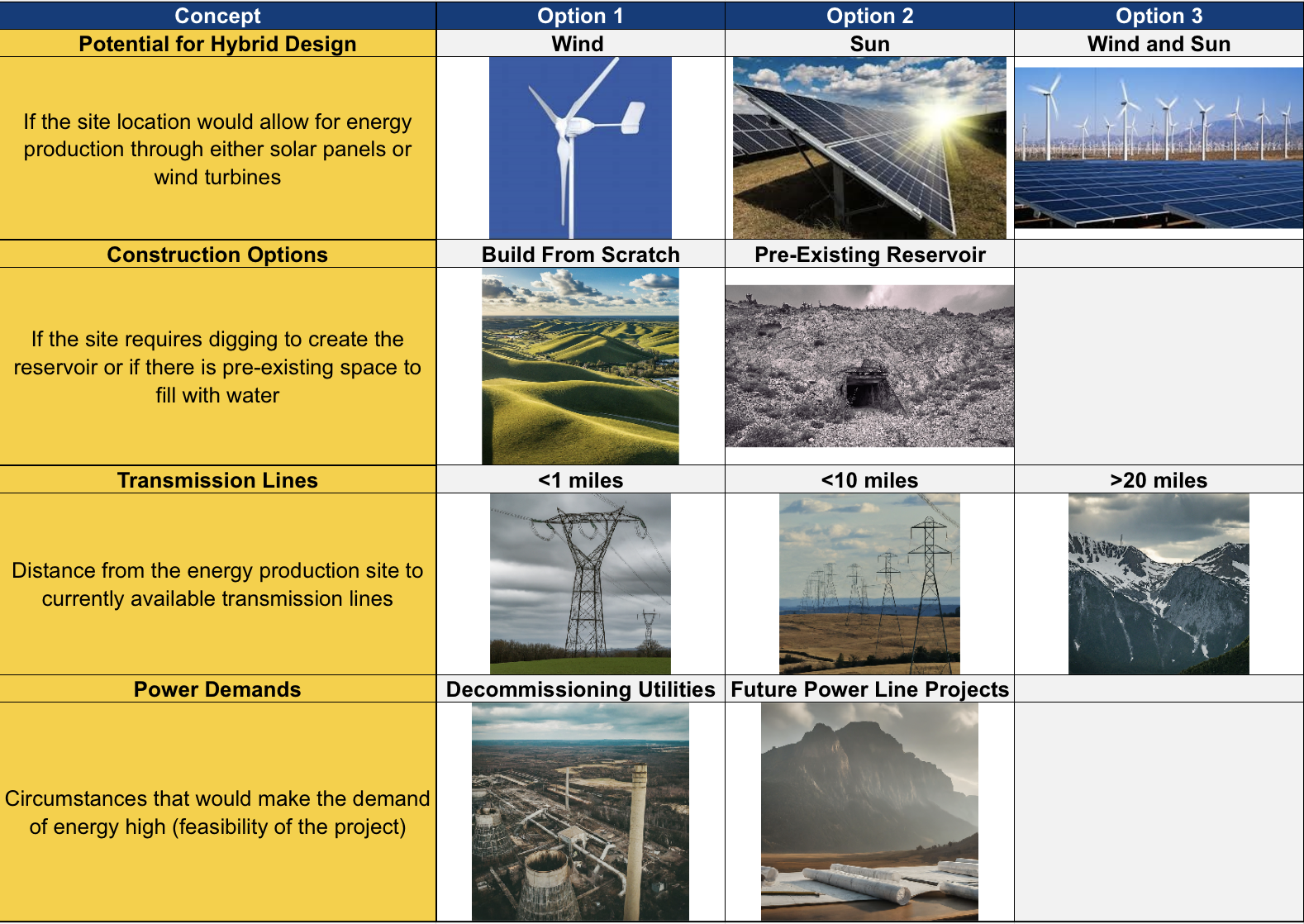 Jennifer Edgar
F24toSP25_08
[Speaker Notes: Based on the competition deliverables, we generated four concepts and put them in a morp matrix. First off, the dam structure which is designed to resist the pressure of the water in the reservoir. We chose are arch which is a good fit for tall narrow canyons, buttress, which fits wider sites and supports the dam by columns driving the pressure into ground, rockfill which is a buildup of earth materials and gravity which relies on weight for structure. Next, the water intake is the system which oversees the water flowing out of the reservoir, making sure it is done so controlled and efficiently. The ones we noticed being used most were capped intake which protects fish from going in, intake towers where debre and sediment don’t get in) , and direct flow intakes. . Third, we have the turbines, which convert the kinetic energy into mechanical energy from the flowing water for electricity generation. These are primarily, francis, which are efficient and most common), pelton good for high head, lower flow and Kaplan (which is good for varying flow rates).. . Lastly we looked at different fish passages.  Juvenile bypass system is like a waterslide that is for younger fish so the are not intimidated or hurt by fast currents, a fish ladder allows fish to climb back up around a dam, Sluiceway (gradual slides down dam) and spillways with raised weir for fish passage (rather than below surface level).]
Concept Generation – Pugh Chart
Note that these are for the columns for on the previous slide

Design 3 was considered being built from scratch and without preexisting infrastructure
Noah Dilworth
F24toSP25_08
[Speaker Notes: DATUM – Hoover Dam
Options from Morphological matrix grouped per most effective combinations]
Concept Generation Continued
Goals: 
Produce up to 1 GW of power total
Hold that generation for between 8 and 24 hours
Be as environmentally, economically, and safety conscious as possible

At present, we cannot make decisions without finalizing site selection
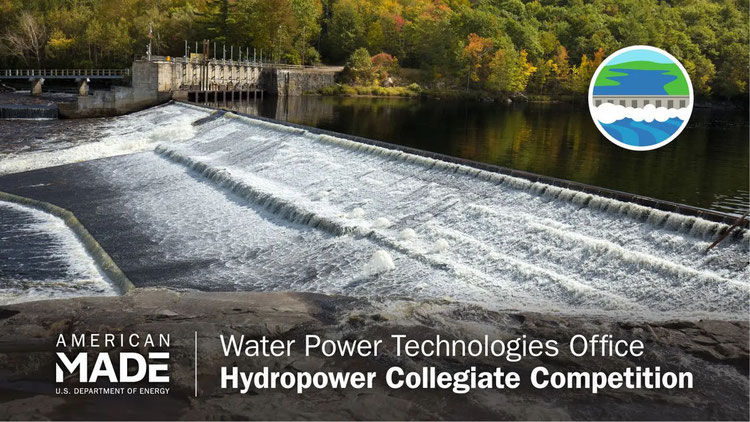 Fig. 3 - image from the HCC website [5]
Noah Dilworth
F24toSP25_08
Concept Evaluation – Turbine
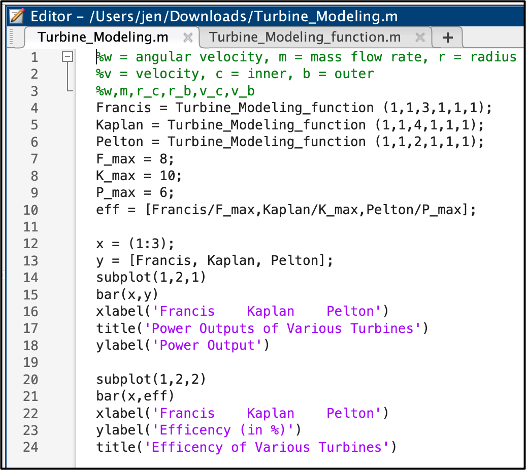 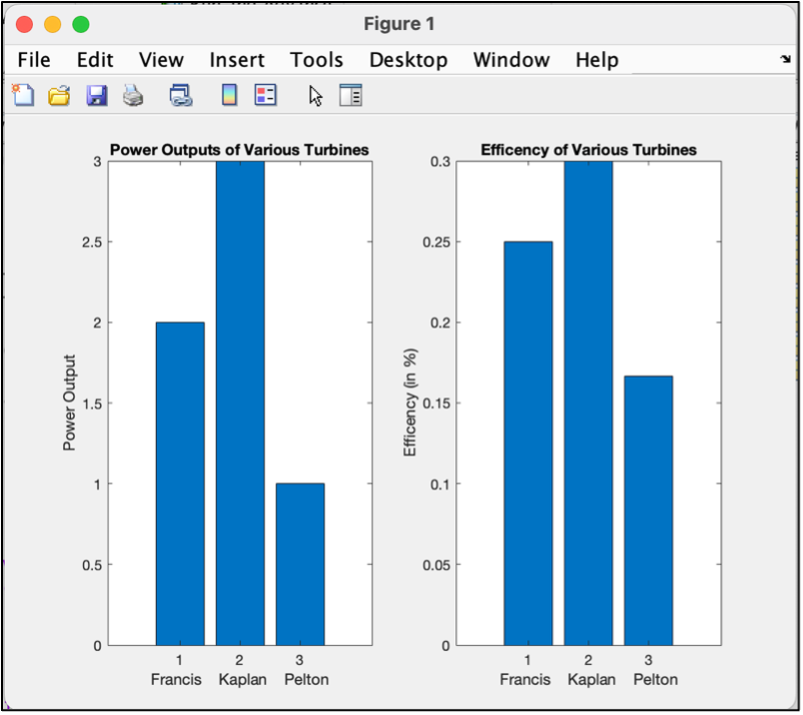 Euler's Turbine Equation
[1]
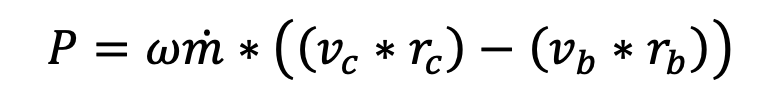 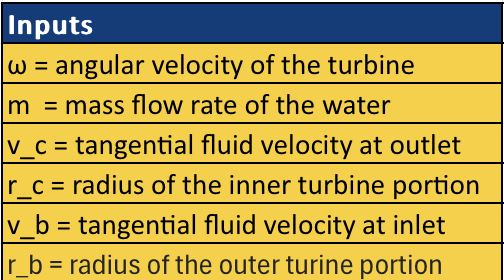 Figure 5: Output Results Comparing 3 Turbines.
Figure 4: MATLAB Code for Output Power of 3 Different Turbines.
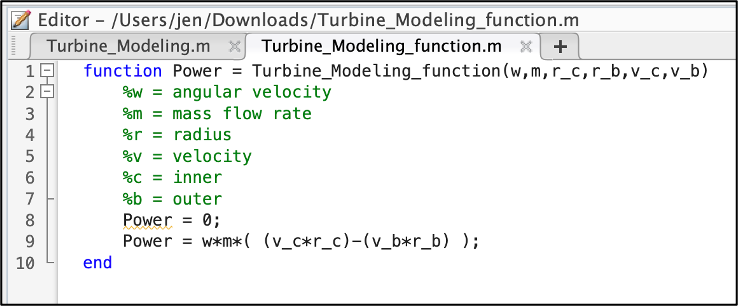 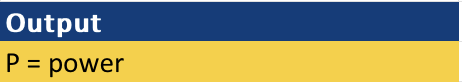 Figure 3: MATLAB Function for Euler's Equation.
Jennifer Edgar
F24toSP25_08
[Speaker Notes: Our last Excel model was a rough draft; we found that because data such as inlet pressures and velocities were unavailable, we had to come up with a new equation and now we model potential energy based on the Oak Ridge Laboratory Report titled “An Assessment of Energy Potential at NPDs in the US” 
More results for this example are in specification tables on next slide for Bartlett Dam]
Engineering Model – ArcGIS Pro
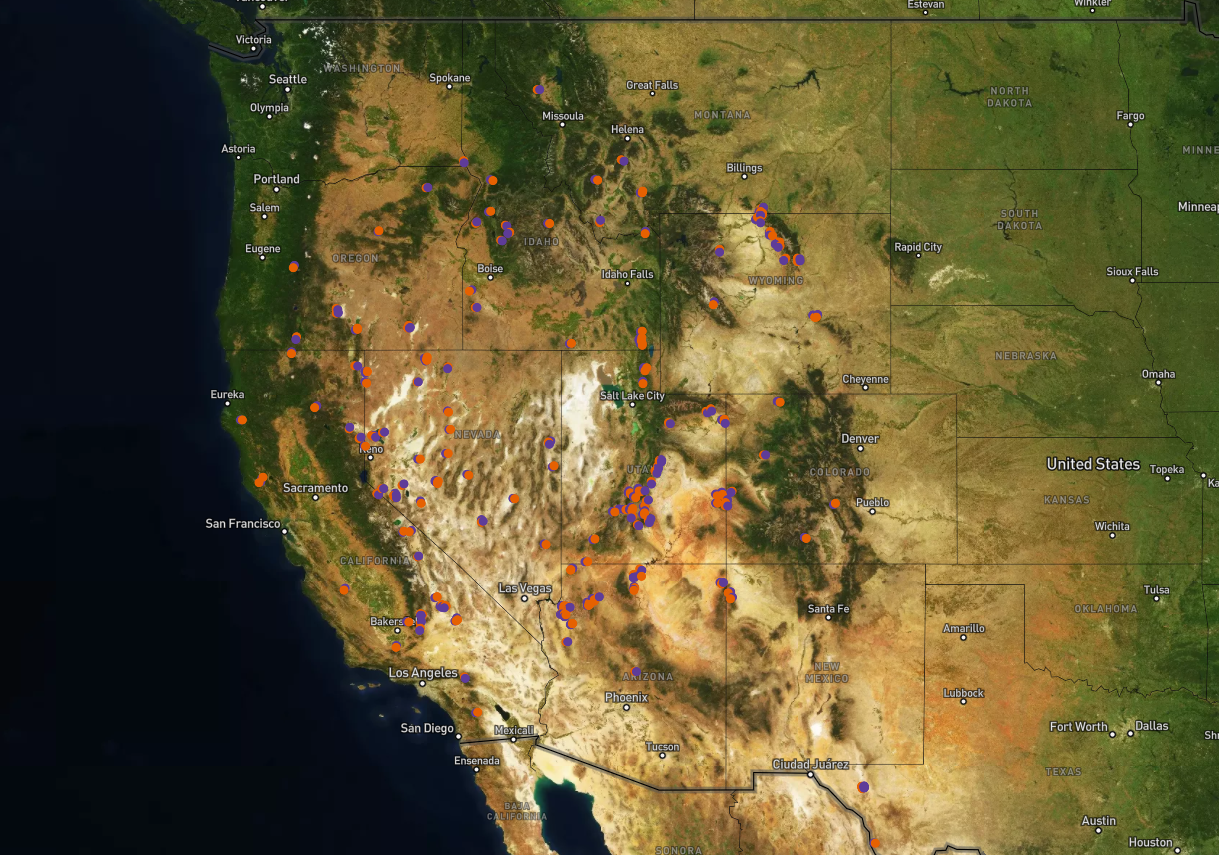 Figure 6: Possible Closed Loop Pumped Storage Hydro Systems from NREL [4]
Ben Tushingham
F24toSP25_08
ArcGIS Pro – Continued
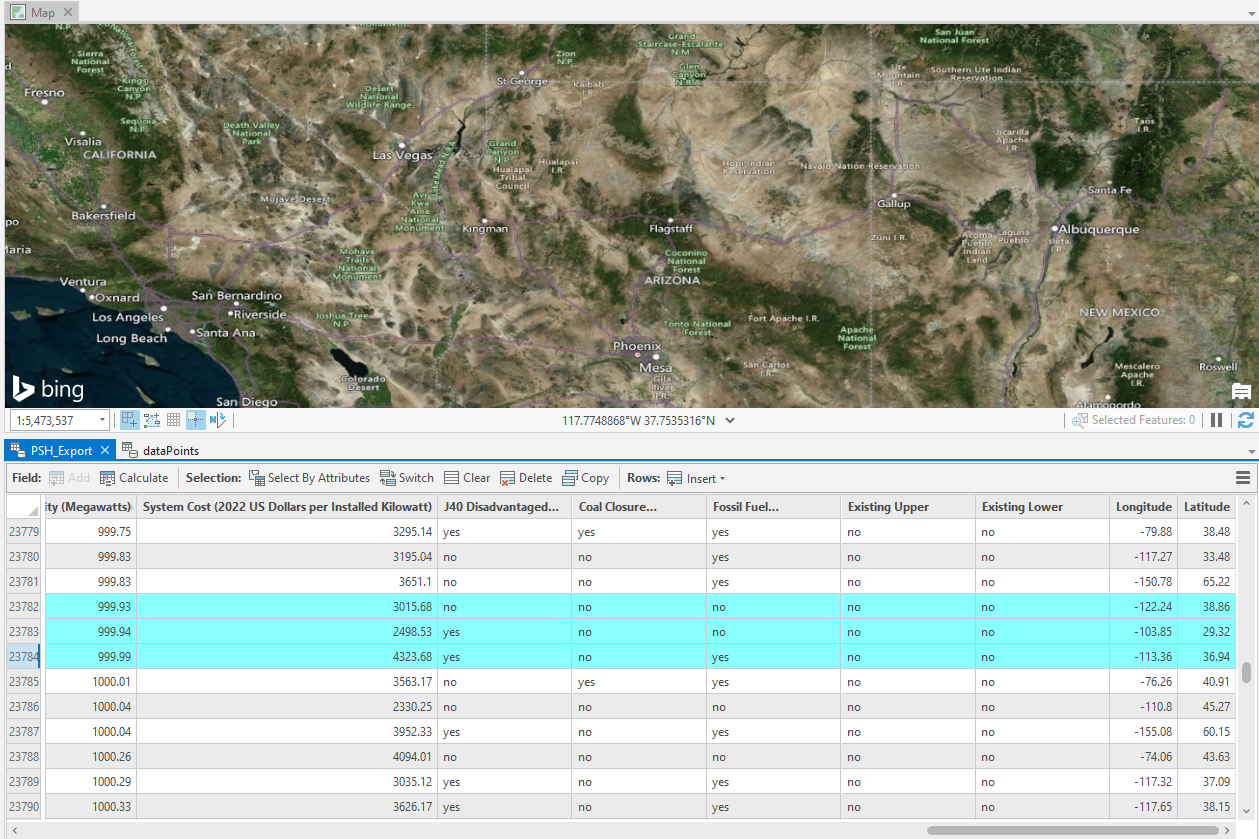 Figure 7: 3 Top Sites Based off Reservoir Size
Ben Tushingham
F24toSP25_08
Calculations – Potential Energy Generation
Energy Storage(MWH)




Energy Capacity (MW)




From Smallest Reservoir setup
Vw= 7.25 GL         h = 580m

Es = 8702 MWH
Eg = 362 MW
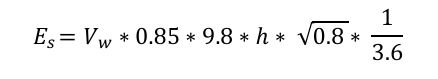 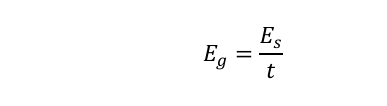 Ben Tushingham
F24toSP25_08
[Speaker Notes: Our last Excel model was a rough draft; we found that because data such as inlet pressures and velocities were unavailable, we had to come up with a new equation and now we model potential energy based on the Oak Ridge Laboratory Report titled “An Assessment of Energy Potential at NPDs in the US” 
More results for this example are in specification tables on next slide for Bartlett Dam]
Cad Model – Francis Turbine Rough Draft
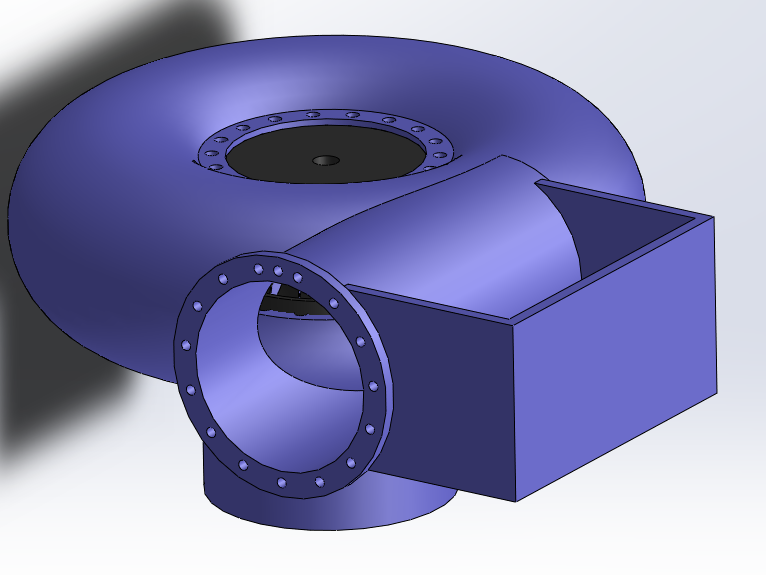 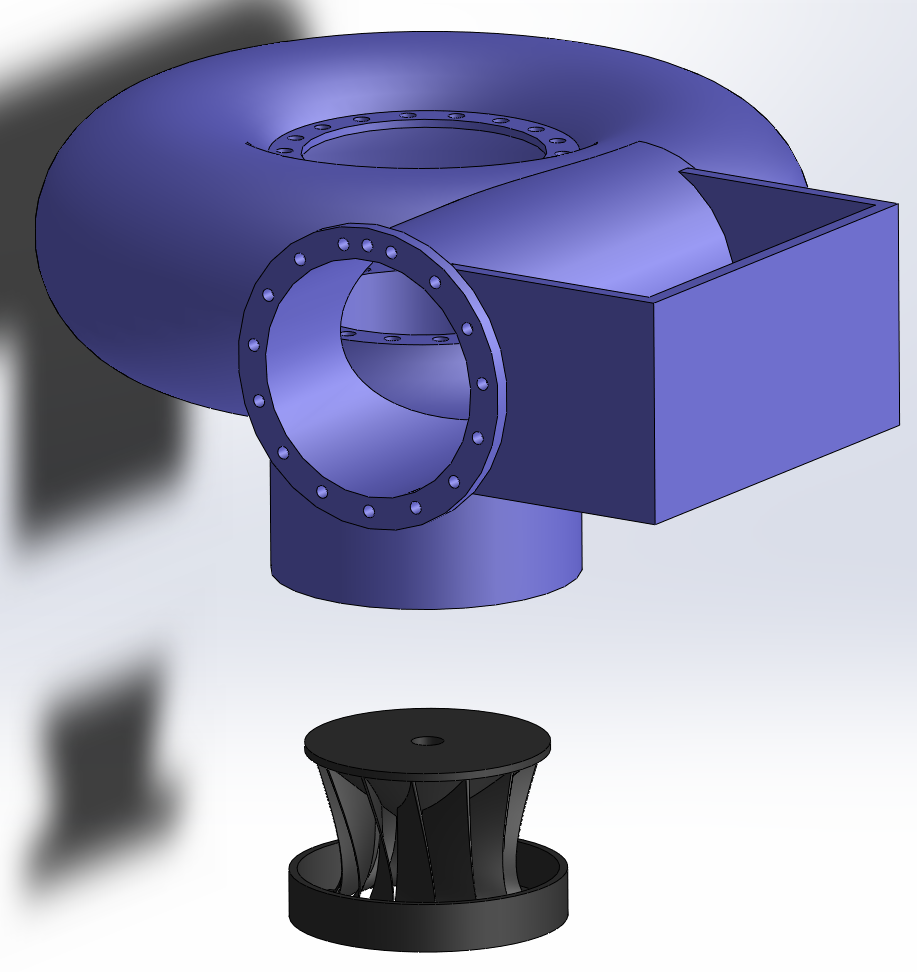 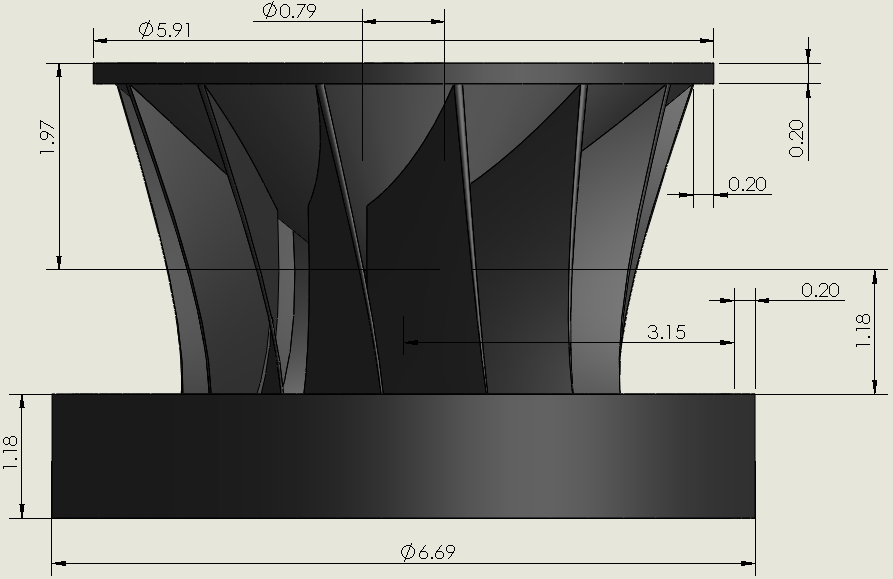 Figure 9: Turbine Assembly [3]
Figure 8: Turbine Dimensions (in) [3]
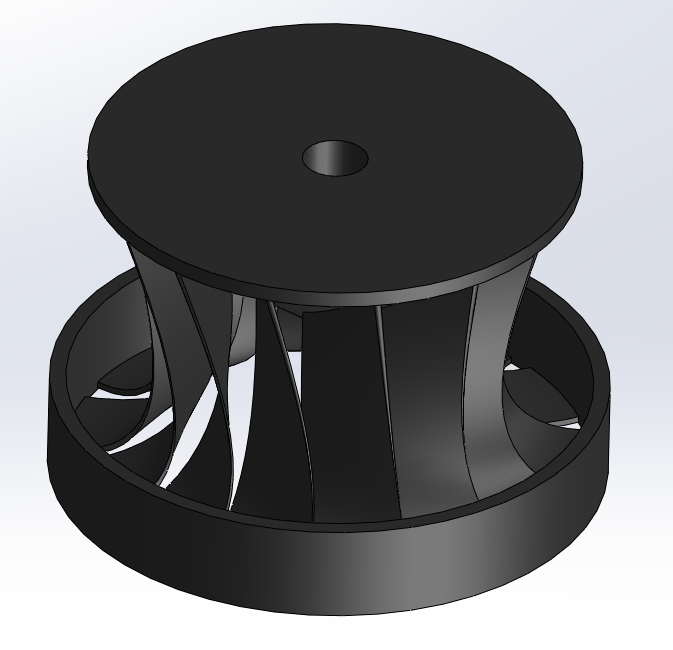 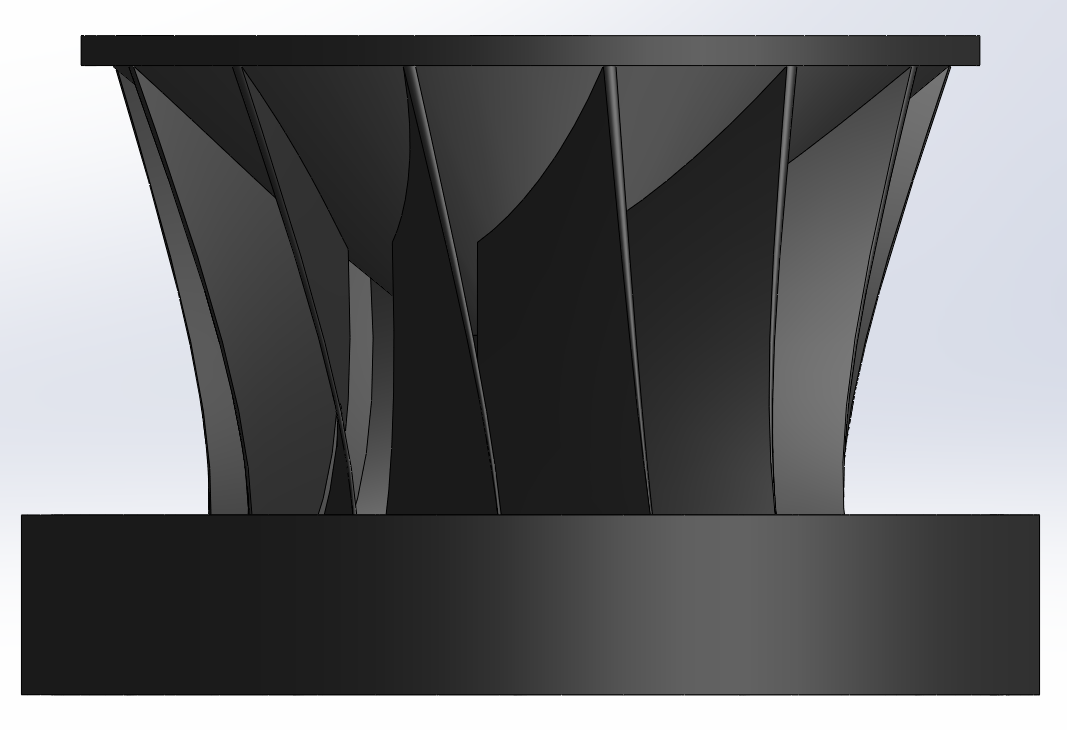 Figure 10: Exploded View [3]
Figure 12: Turbine Side View [3]
Figure 11: Isometric View Turbine [3]
Robert Ginieczki
F24toSP25_08
Cad Model – Closed Loop Theoretical Site
Penstock upper and lower reservoirs
Mainline from upper reservoir to turbine housing
Turbine housing
Lower reservoir
Pump housing
Return line
Support (Solar) energy
Maintenance/support housing
Figure 13: Theoretical Site Design
Robert Ginieczki
F24toSP25_08
Bill Of Materials
Small Scale Closed-Loop Hydropower System Initial Design
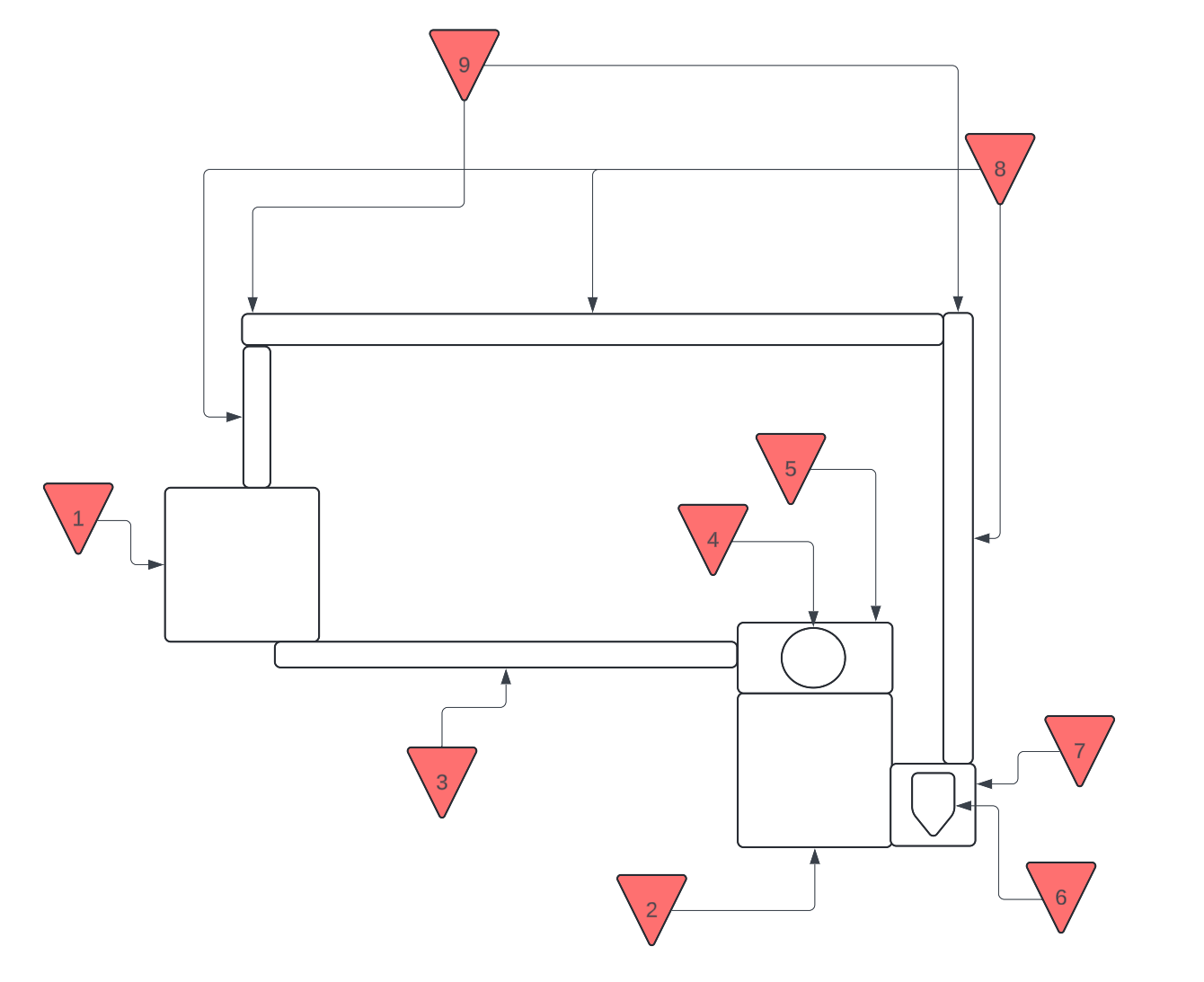 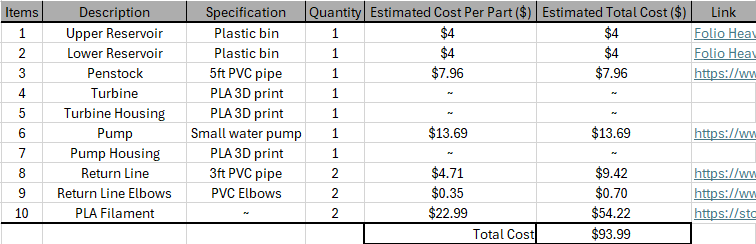 Figure 14: Bill of Material Spreadsheet
Figure 15: Skeletonized Closed-Loop Diagram
Robert Ginieczki
F24toSP25_08
PROJECT BUDGET
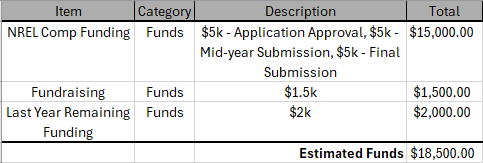 SUMMARY
Estimated Funds =  $18,500
Estimated Costs = $2,701.99
Available Funds = $15,798.01
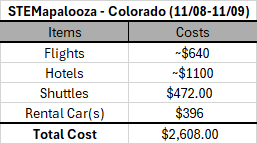 Figure 17: STEMapalooza Costs
Figure 16: Total Funding Availability
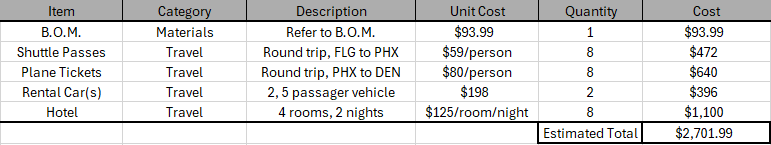 Figure 18: To-Date Estimated Expenses
Robert Ginieczki
F24toSP25_08
SCHEDULE
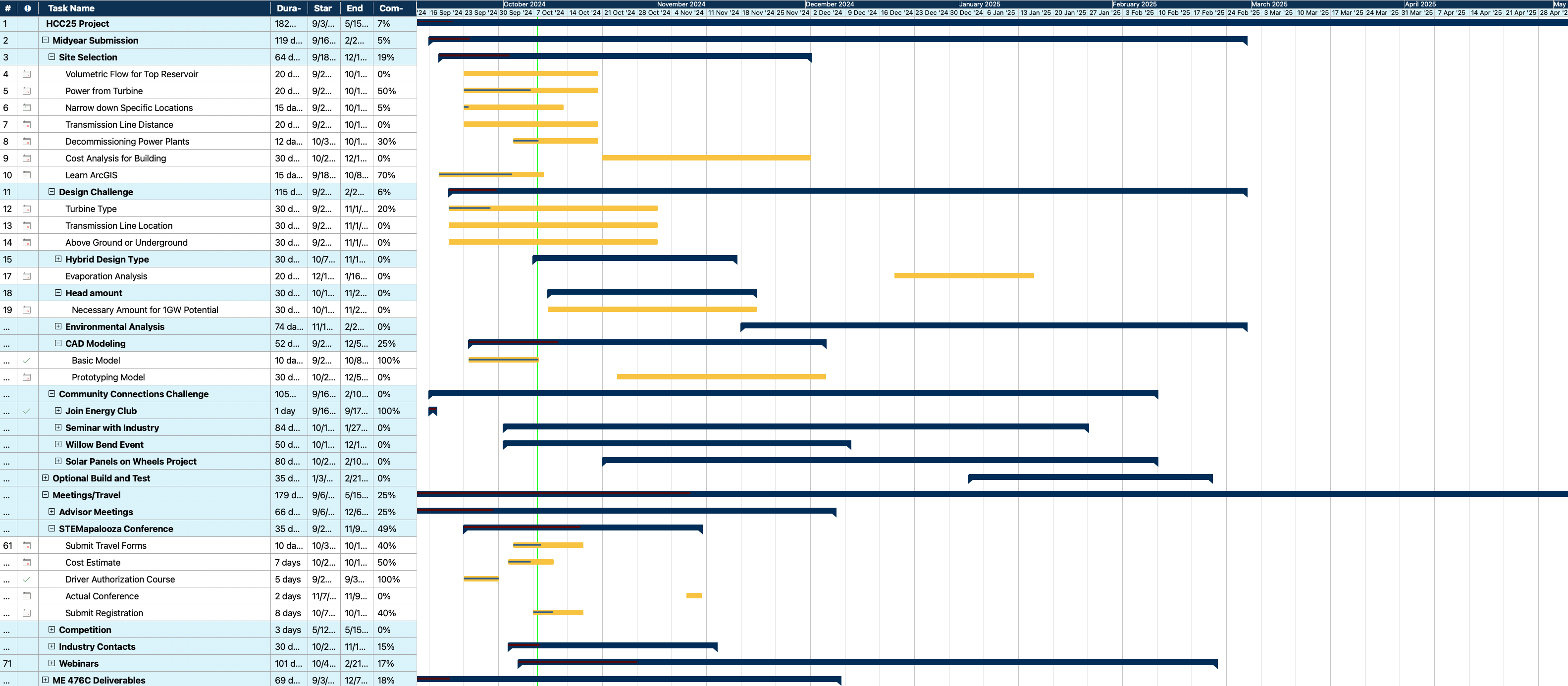 Jennifer Edgar
F24toSP25_08
Conclusion
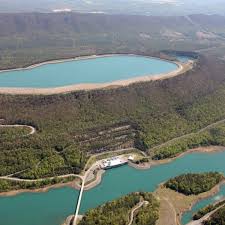 Jennifer Edgar
F24toSP25_08
References
[1] “The Euler Turbine Equation ,” 12.3 the Euler turbine equation, https://web.mit.edu/16.unified/www/FALL/thermodynamics/notes/node91.html [accessed Oct. 4, 2024]. 
[2] F. M. White and H. Xue, Fluid Mechanics. New York, NY: McGraw-Hill, 2021.
[3] Grabcad, "Francis Turbine," Grabcad Library, Oct. 04, 2023. [Online]. Available: https://grabcad.com/library/francis-turbine-13. [Accessed: Oct. 07, 2024].
[4] “Closed-Loop Pumped Storage Hydropower Supply Curves,” www.nrel.gov. https://www.nrel.gov/gis/psh-supply-curves.html
[5] "US Department of Energy Hydropower Collegiate Competition", Open Energy Information, Data and Resources. [Accessed Oct. 7, 2024]. Avaliable: https://openei.org/wiki/Hydropower/Prizes_and_Competitions/Hydropower_Collegiate_Competition_(HCC).
‌
F24toSP25_08
Thank You!